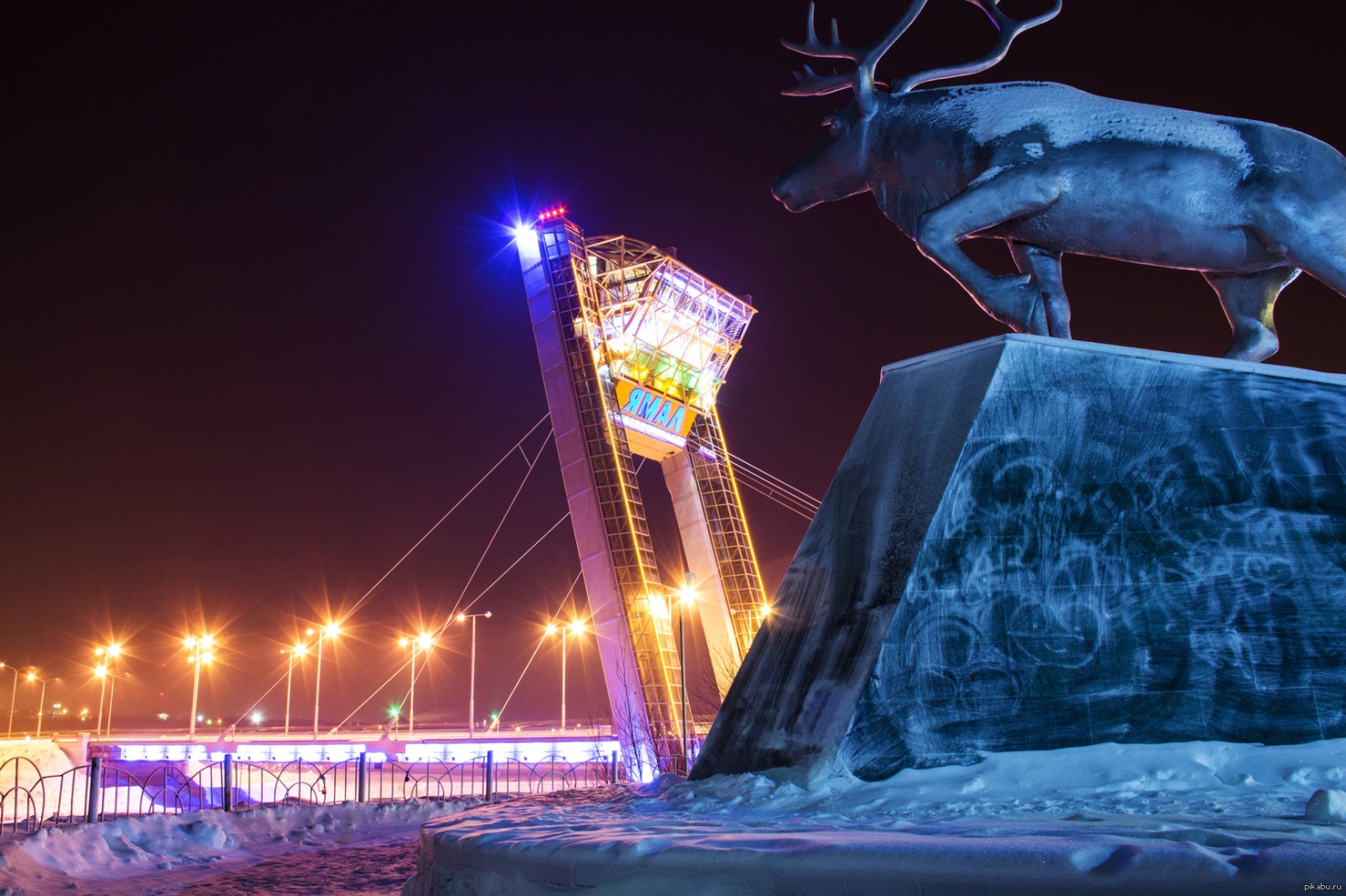 САЛЕХАРД –город, где тебя ждут!
Салехард, 2022 г.
ДОБРО ПОЖАЛОВАТЬ В САЛЕХАРД!
УСЛОВИЯ ЖИЗНИ
КАРЬЕРА В ОБРАЗОВАНИИ
ГЕОГРАФИЯ
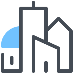 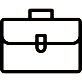 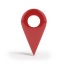 Городская среда
Семья и дети
Цены и магазины
Карьера 
Наша работа 
Условия
Расположение
Климат
Окружающая среда
Наводи камеру смартфона на QR-коды или кликай ссылки для перехода на источники с интересной и полезной информацией
карьера в образовании
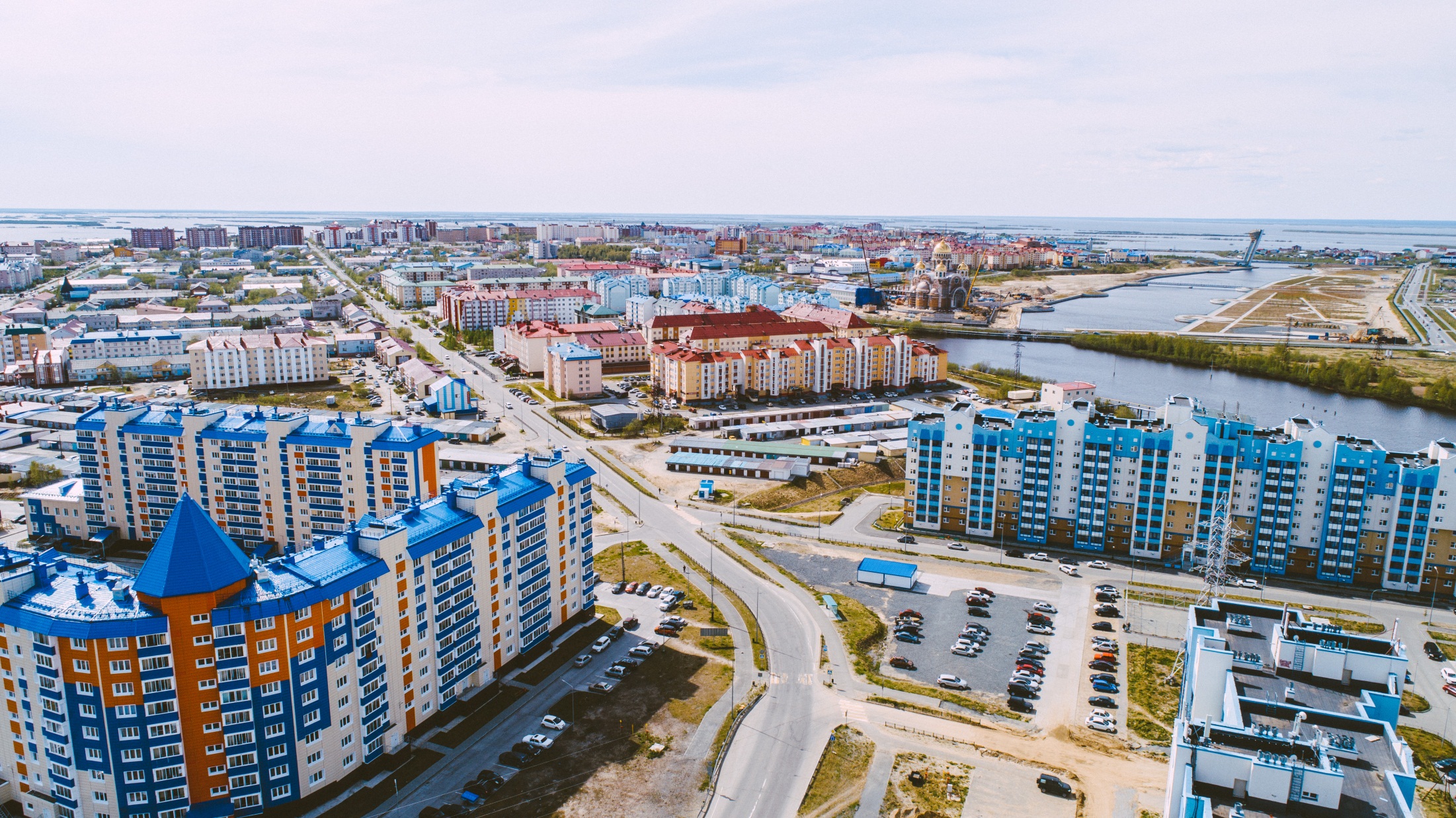 условия жизни
география
САЛЕХАРД – единственный в мире город на Полярном круге
3
карьера в образовании
география
условия жизни
САЛЕХАРД – БЛИЖЕ, ЧЕМ ТЫ ДУМАЕШЬ
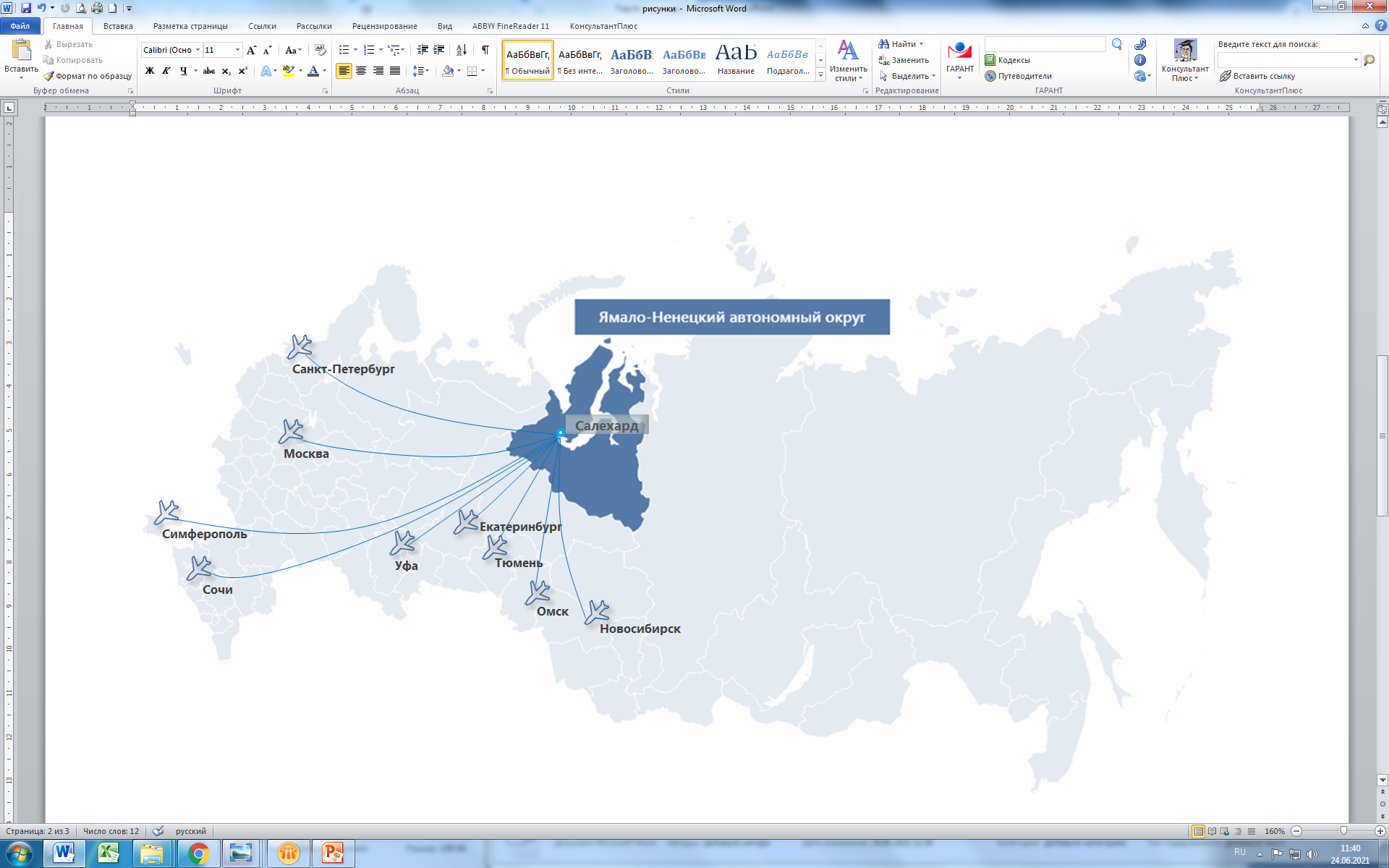 Климат и окружающая среда
Прямые авиарейсы из Салехарда
+17°С
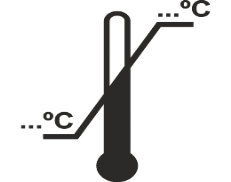 Средняя температура воздуха
Январь
Июль
–24°С
Часовой пояс МСК+2
1600 часов в год 
как в Санкт- Петербурге и Праге
Количество солнечных часов в году
Чистый воздух
Топ-5
городов России по чистоте воздуха
*данные аналитического центра «Эксперт»
Чистая вода
соответствие нормативам качества
100%
*данные Роспотребнадзора по ЯНАО
Наше настоящее
Наше будущее
география
условия жизни
карьера в образовании
САЛЕХАРД – КРАСИВЫЙ ГОРОД
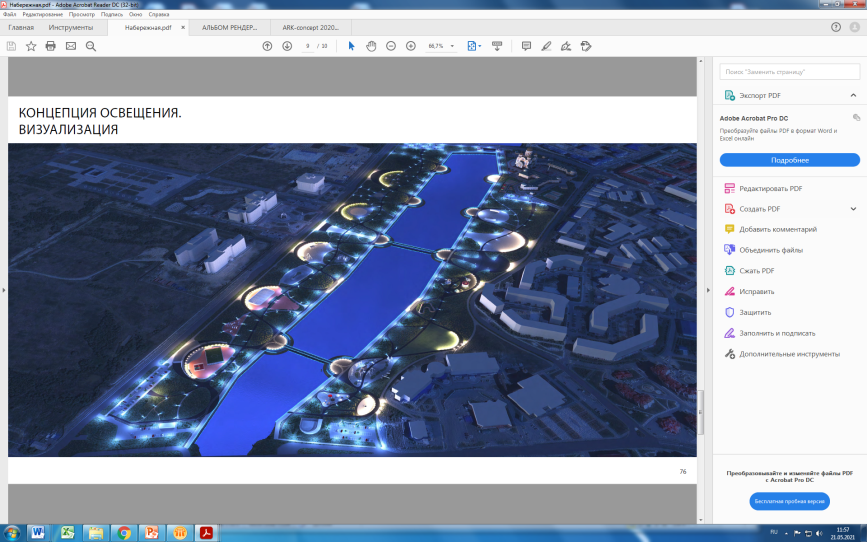 НАБЕРЕЖНАЯ 
города Салехард
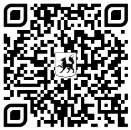 Пусть знакомство с городом начнется с этого видео:
Салехард с высоты 
птичьего полета
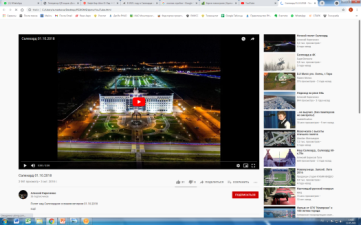 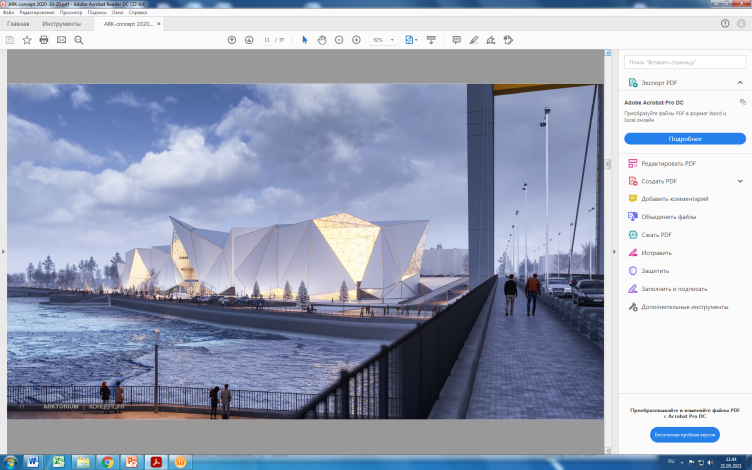 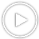 АРКТОРИУМ
Центр истории и развития Арктики на набережной города
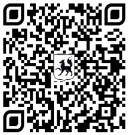 Прогуляйся по городу на Salekhard360.ru:
Виртуальные экскурсии 
по Салехарду
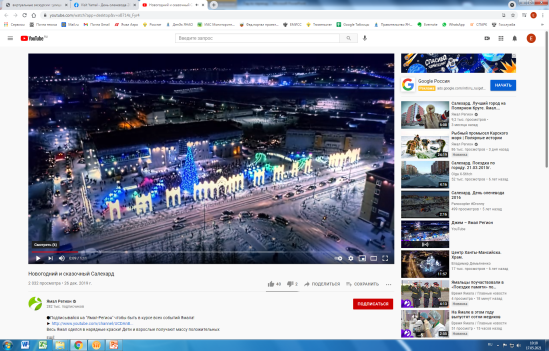 Топ-5 в рейтинге акции
#НовыйГодВРоссии
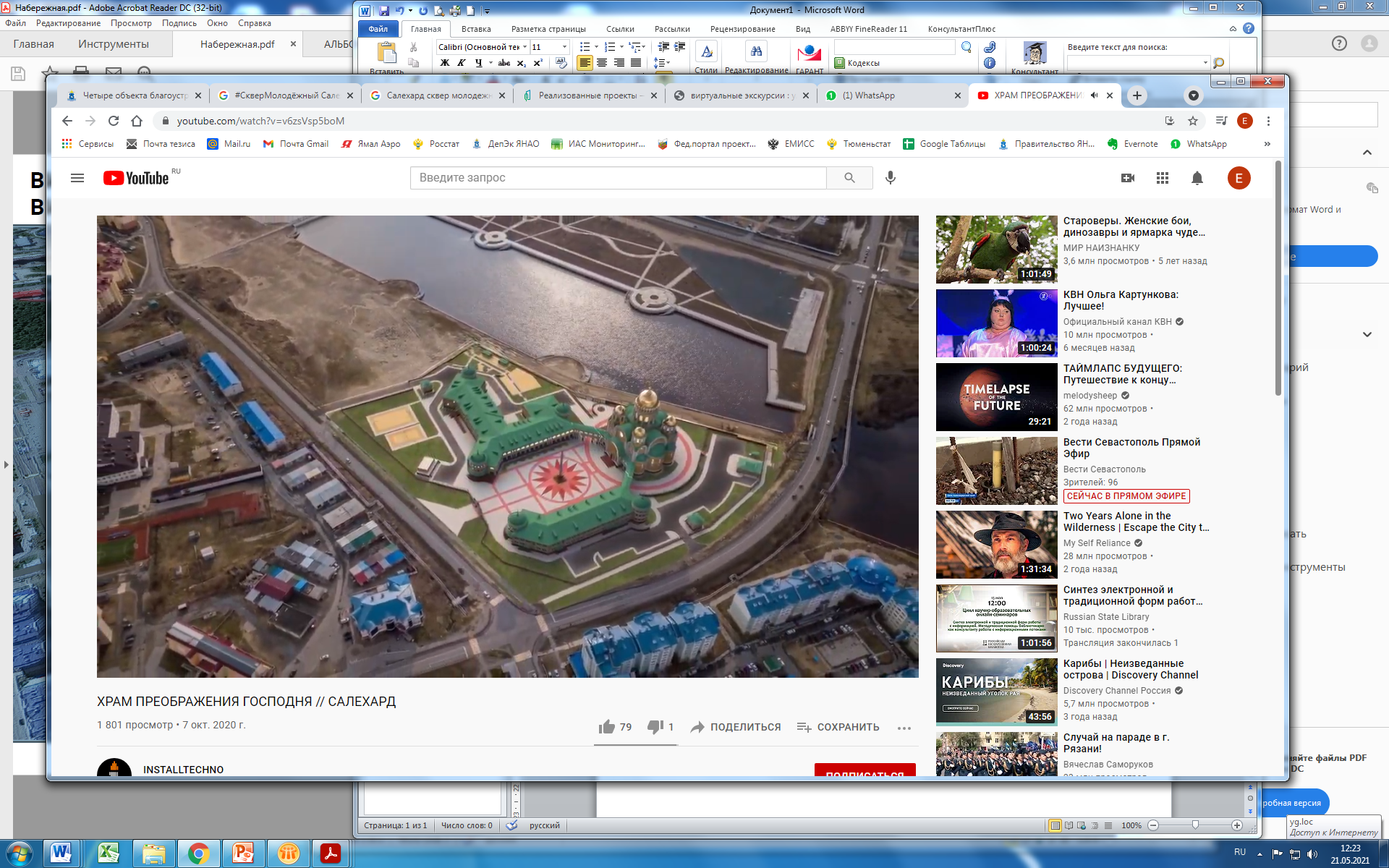 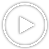 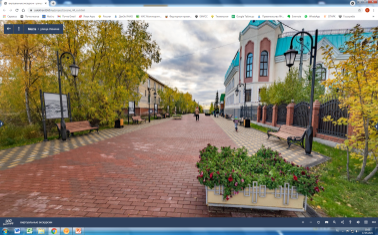 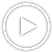 ХРАМ 
Преображения Господня
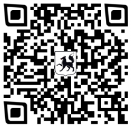 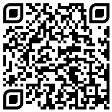 Новогодний Салехард
география
условия жизни
карьера в образовании
САЛЕХАРД – ГОРОД ДЛЯ ОТДЫХА
Культура
Open-air формат
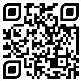 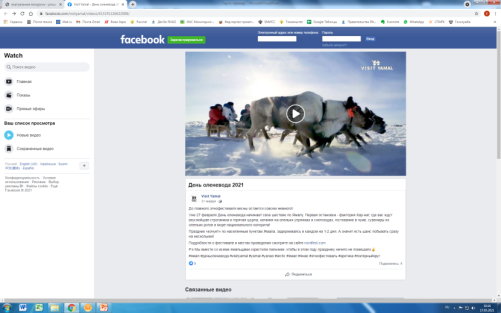 Гастрольные спектакли и концерты современных исполнителей 
Недавно у нас выступали: Симфонический оркестр Мариинского театра (В.Гергиев), группа Пицца, Л.Агутин, Stand-up и другие
Этнофестиваль «День оленевода»
(МАРТ)
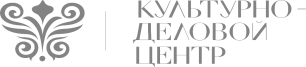 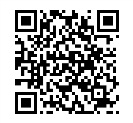 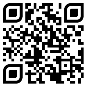 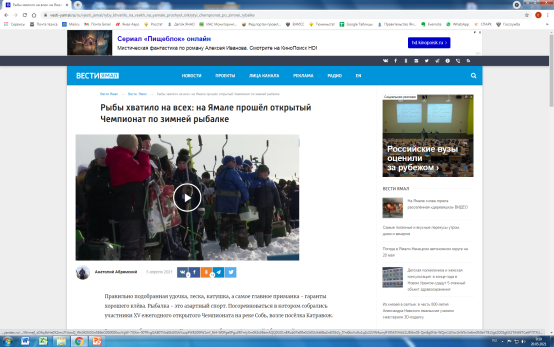 Краеведческие, исторические, современные и гастрольные экспозиции
Мастер-классы для детей и взрослых: арт-терапия, фото-студия, прикладное творчество
Музейно-выставочный комплекс им. И.С.Шемановского
Чемпионат по зимней рыбалке
(ФЕВРАЛЬ – МАРТ)
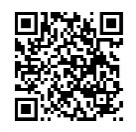 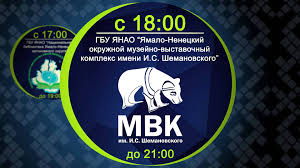 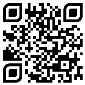 Книги в ЛитРес: бесплатно
Встречи с авторами
Вечерние мероприятия закрытого формата с обсуждением интересных книг, лекциями о винах и дегустациями
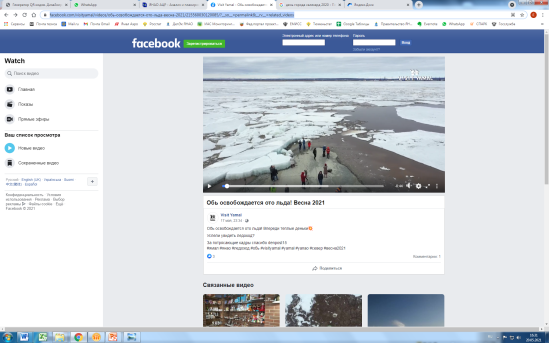 Праздник ледохода
 «Первая волна»
(МАЙ)
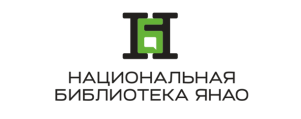 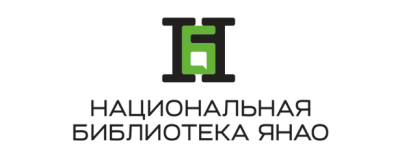 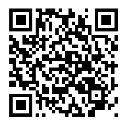 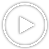 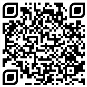 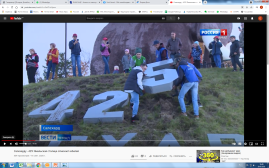 Кинозал сети «Премьер зал» (2-D, 3-D)
Кафе-бар
Боулинг
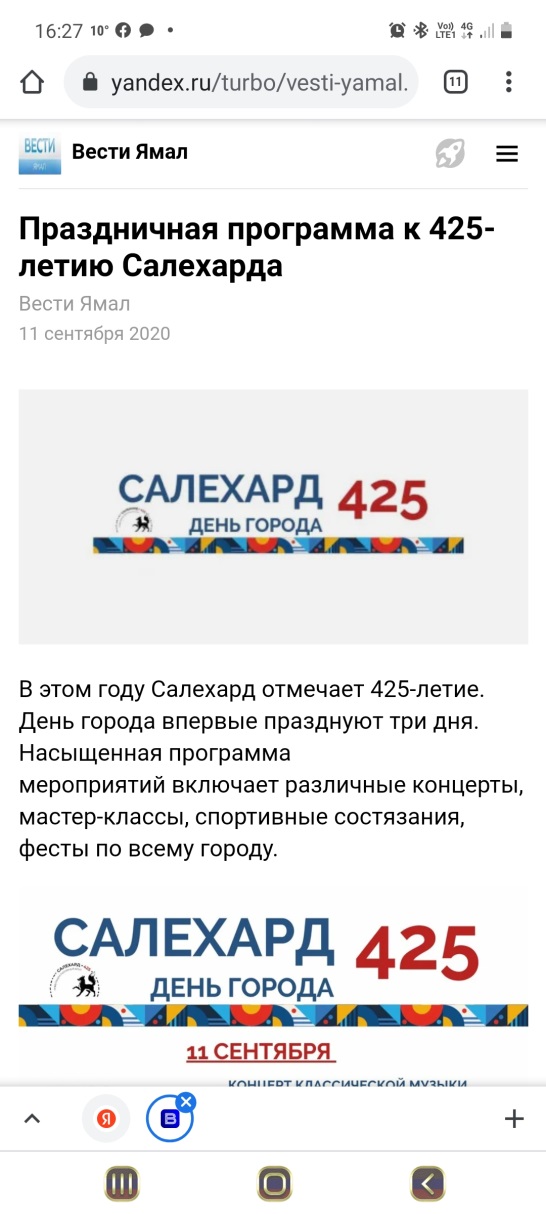 ПОЛЯРИС 
Развлекательный центр
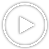 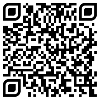 (СЕНТЯБРЬ)
география
условия жизни
карьера в образовании
САЛЕХАРД – ГОРОД СПОРТА И АКТИВНОГО ОТДЫХА
Центр единоборств «Северный характер»
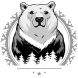 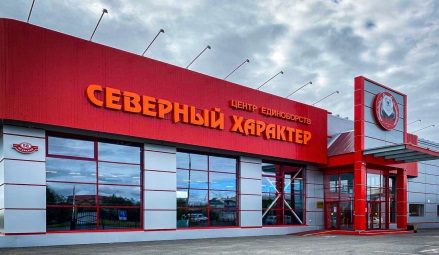 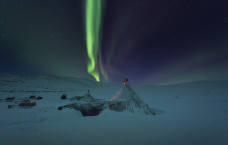 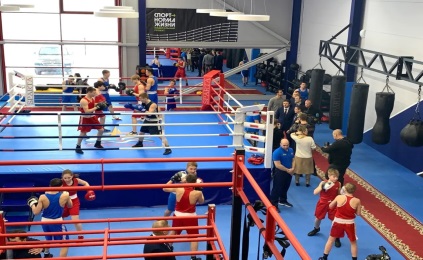 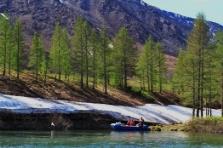 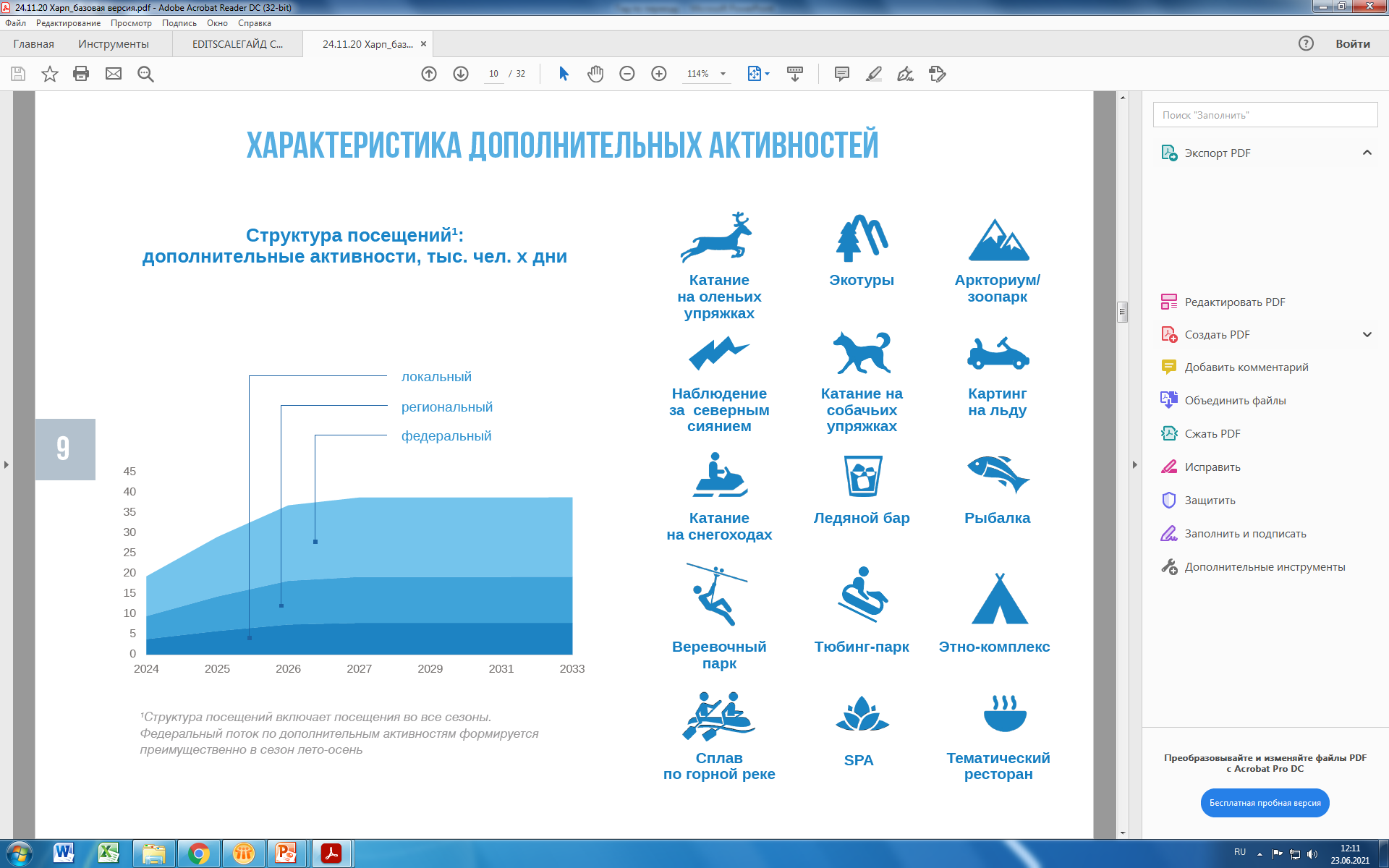 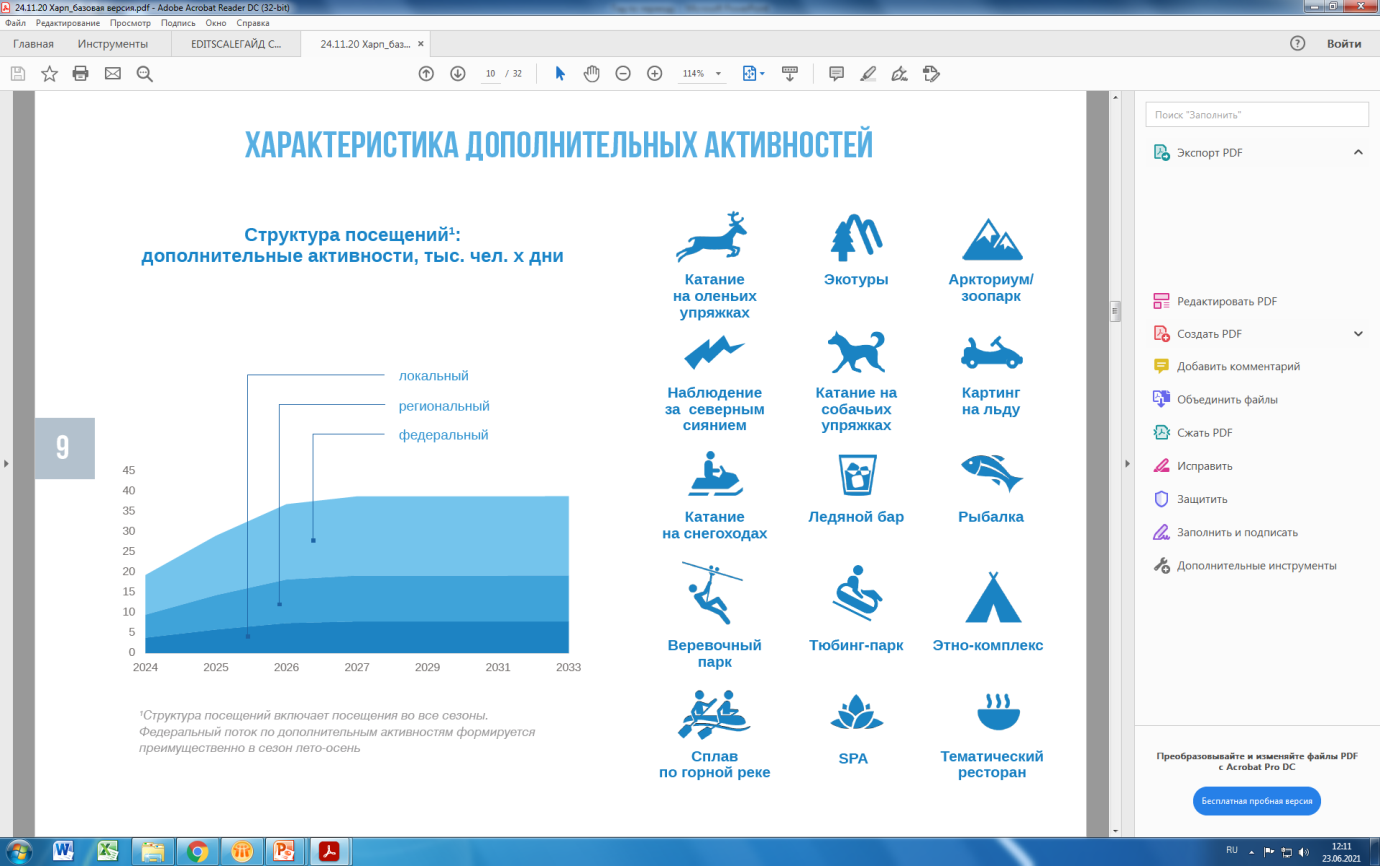 Фитнес
Тренажёрный зал
Кроссфит и воркаут
Единоборства
Бокс
Борьба
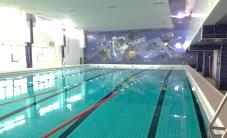 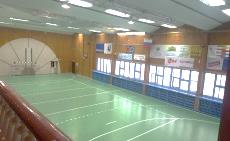 Центр культуры и спорта «Геолог»
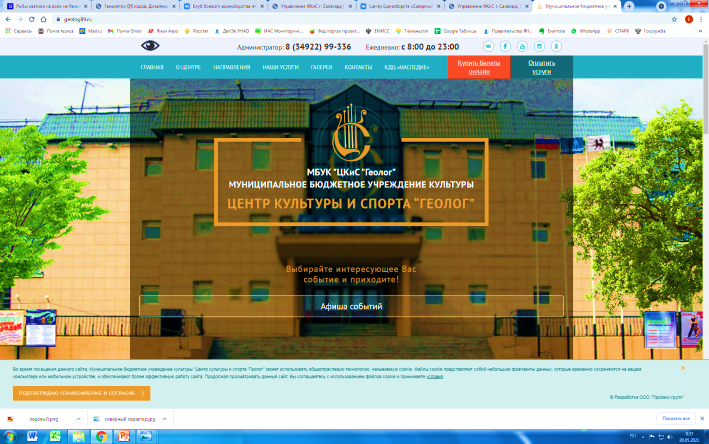 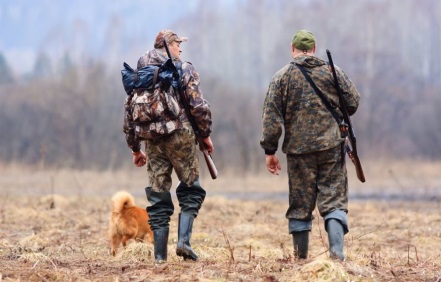 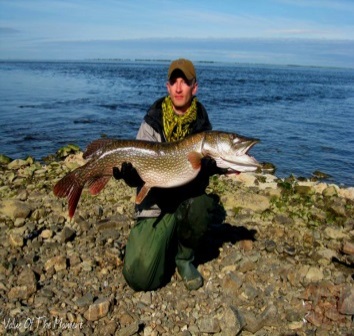 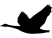 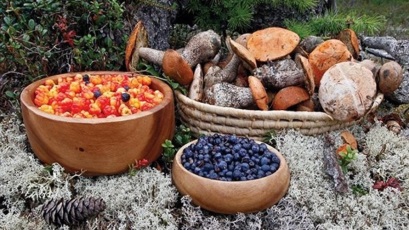 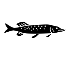 Охота и 
рыбалка
Бассейн
Игровые виды спорта
Большой теннис
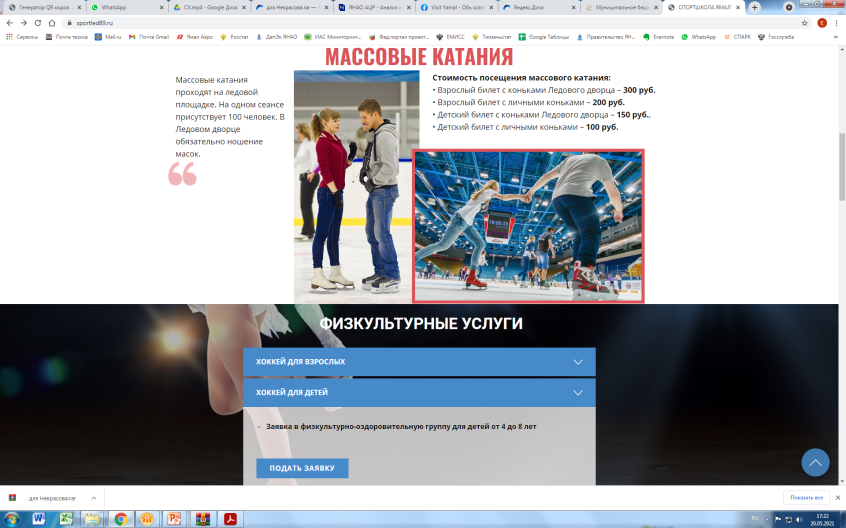 Здесь нет клещей и экологически чистый лес!
Можно безопасно собирать бруснику, голубику, чернику и морошку, подосиновики, подберезовики и белые грибы
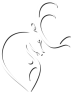 Ледовый дворец
В окрестностях Салехарда доступны:
ловля щуки, налима, карася, окуня, ерша
охота на водоплавающую дичь
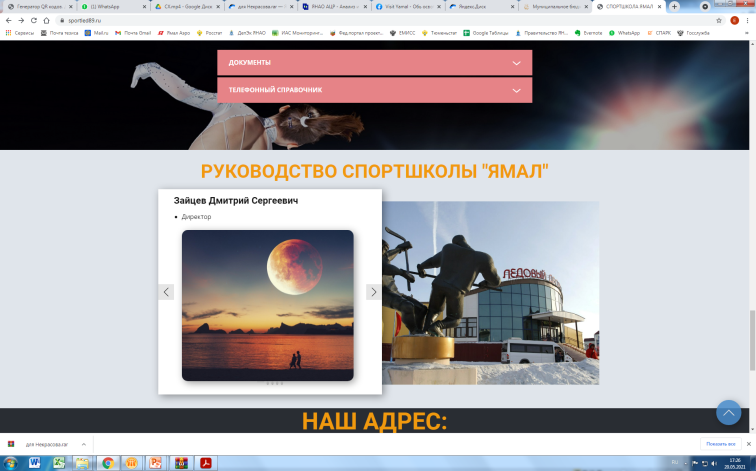 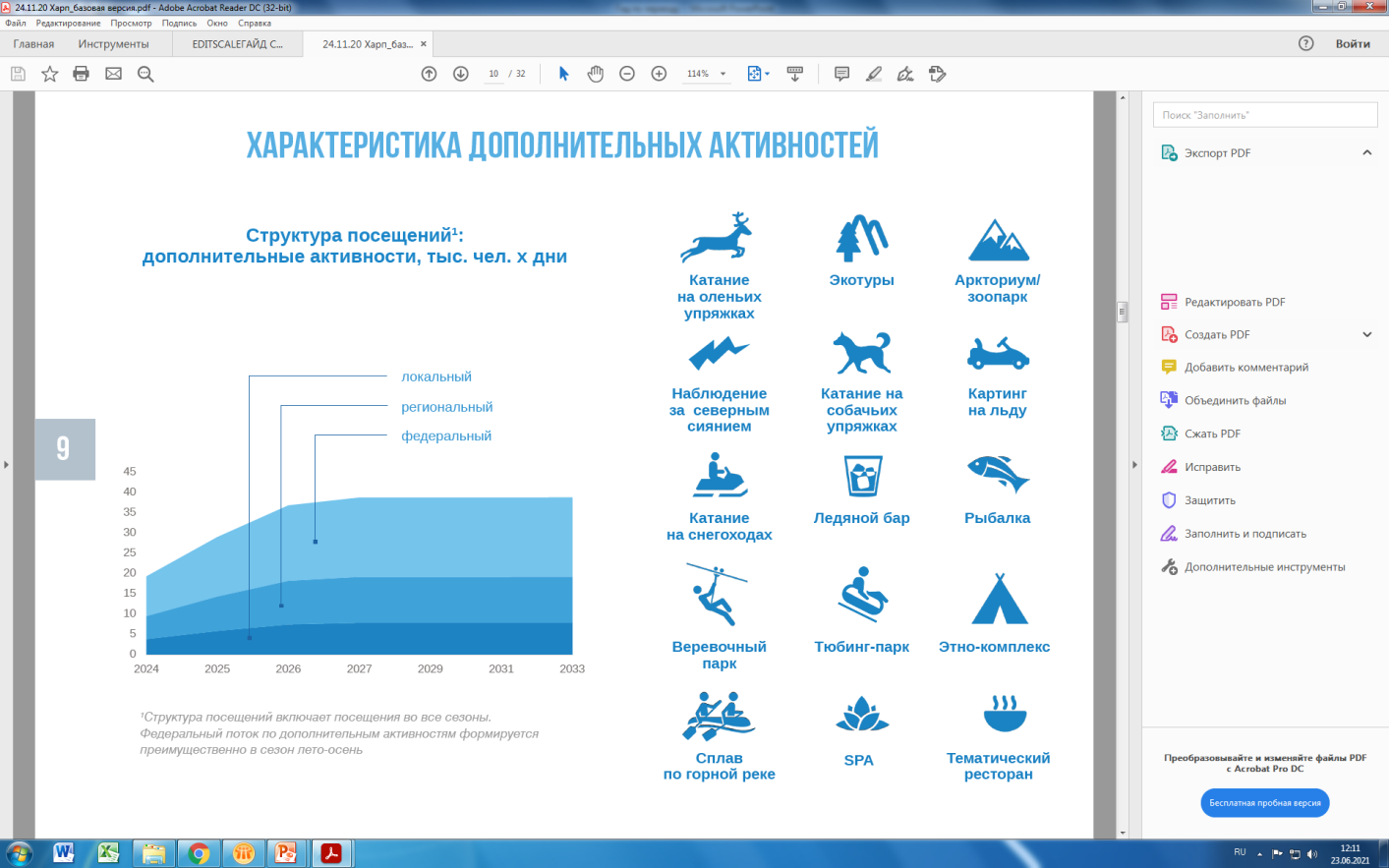 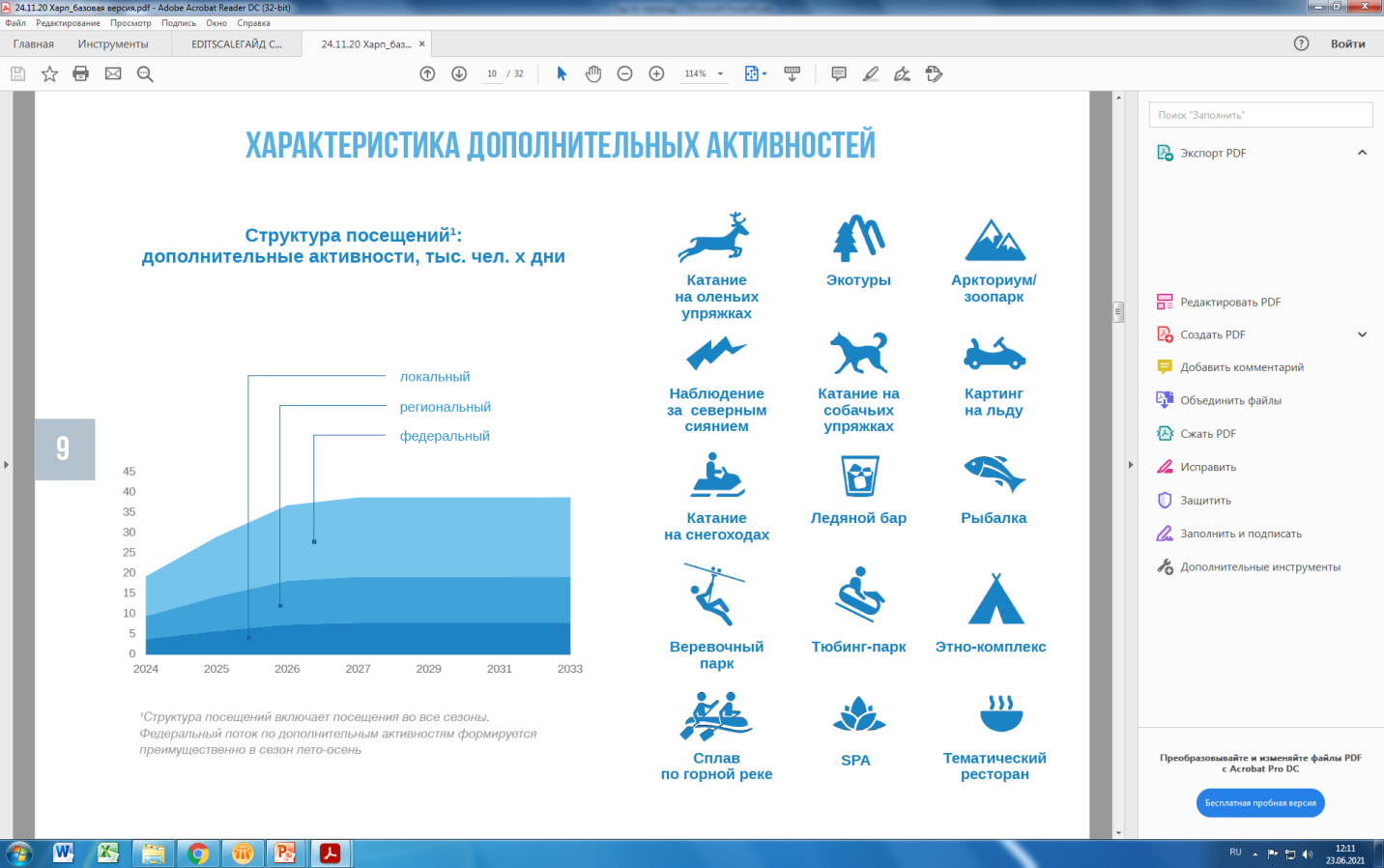 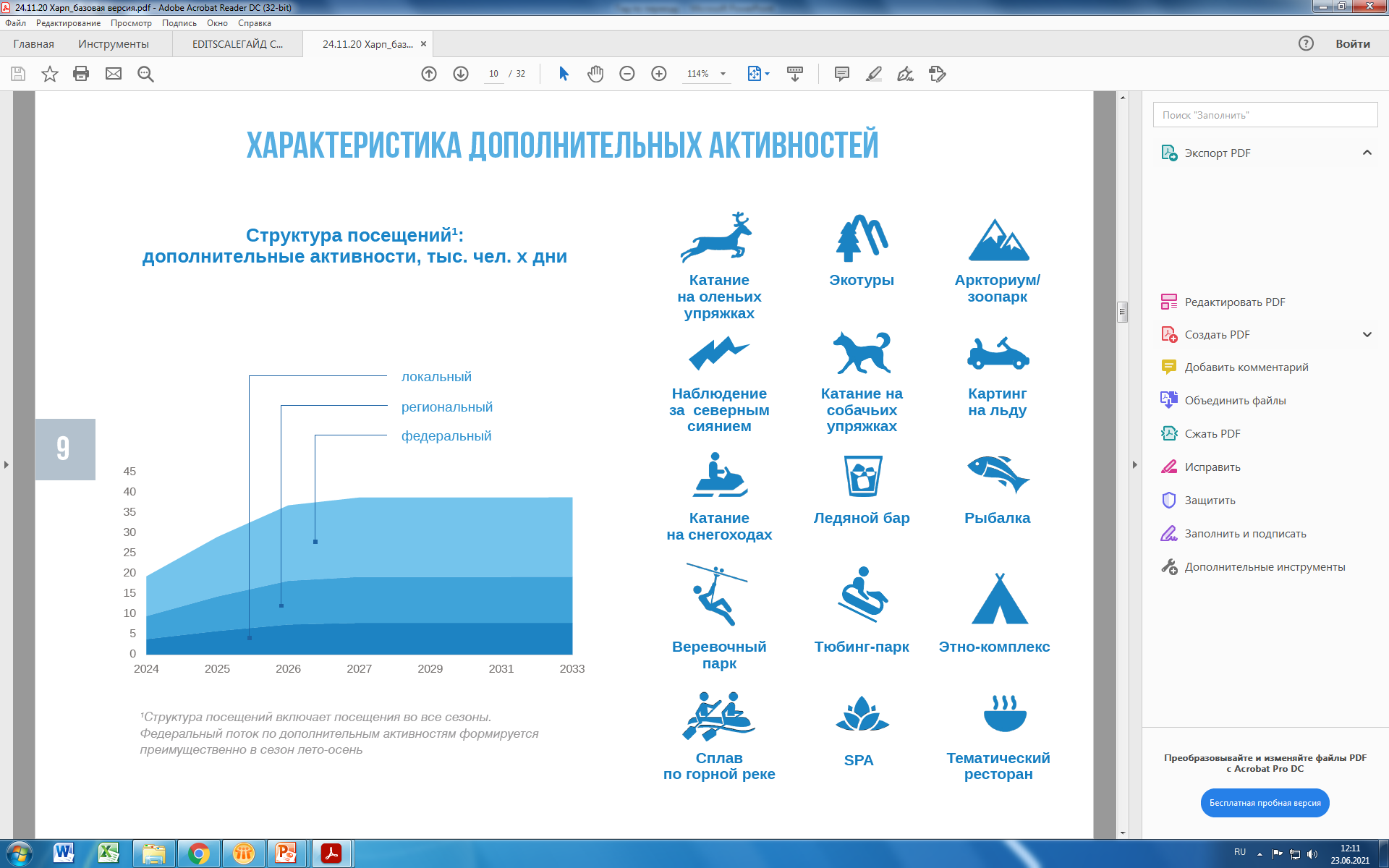 Хоккей
Фигурное катание
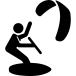 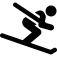 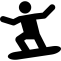 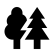 Лыжи
Сноукайтинг
Сноуборд
Грибы 
и ягоды
география
условия жизни
карьера в образовании
САЛЕХАРД – СОВРЕМЕННЫЙ ГОРОД
130₽
поездка на такси
110₽
чашка капучино
350₽
бизнес-ланч
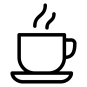 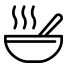 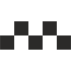 Кафе
Связь
Такси
Магазины
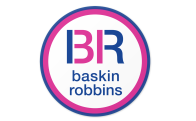 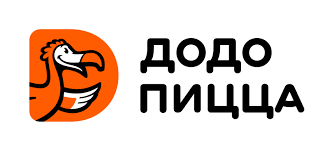 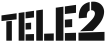 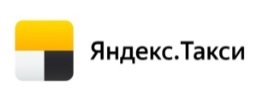 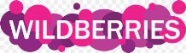 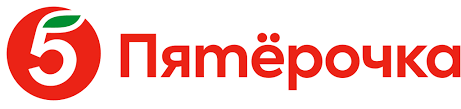 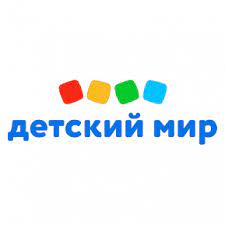 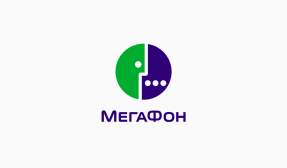 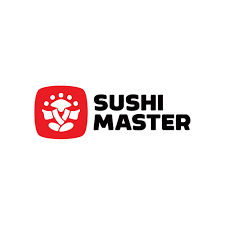 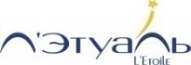 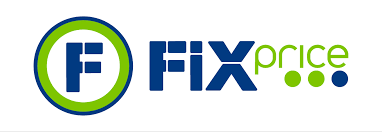 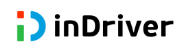 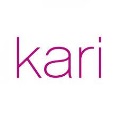 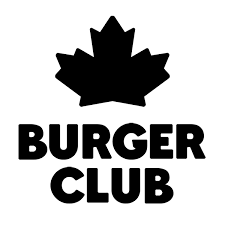 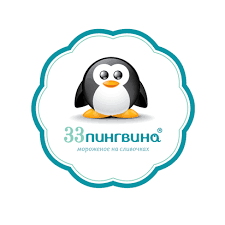 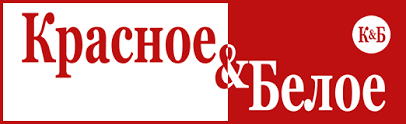 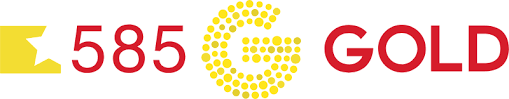 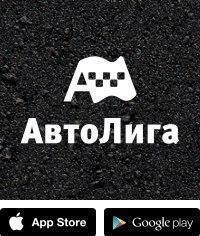 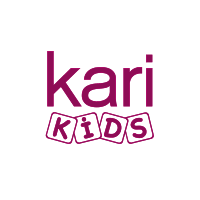 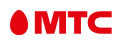 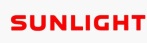 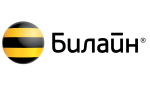 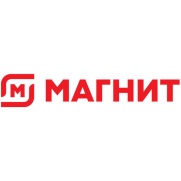 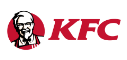 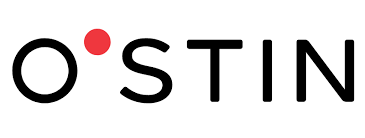 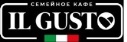 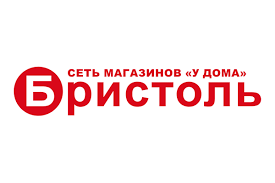 + местные операторы такси
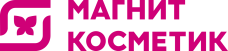 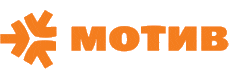 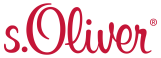 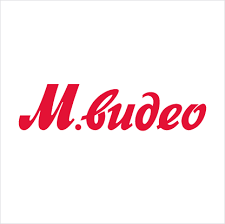 Скоро открытие
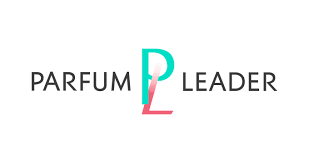 Интернет и ТВ
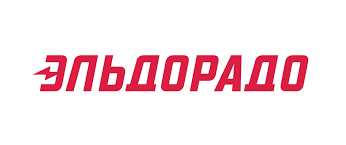 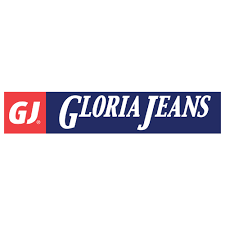 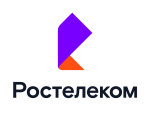 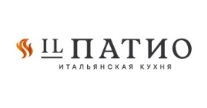 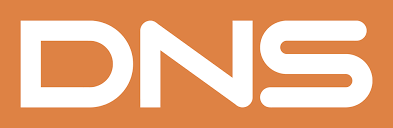 Скоро открытие
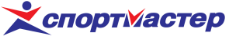 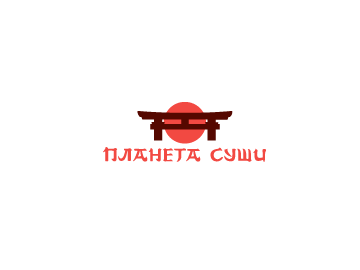 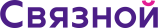 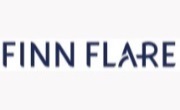 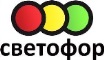 + местные провайдеры
география
условия жизни
карьера в образовании
САЛЕХАРД – ГОРОД ДЛЯ ДЕТЕЙ
Отдых и развитие детей
Образование
Бесплатный отдых для детей за счет региона в Болгарии, Крыму, Краснодарском крае и других регионах России
19 современных детских садов без очереди
Устройство ребенка в детский сад занимает 2 недели
Заявка подается через портал: http://e-uslugi.yanao.ru
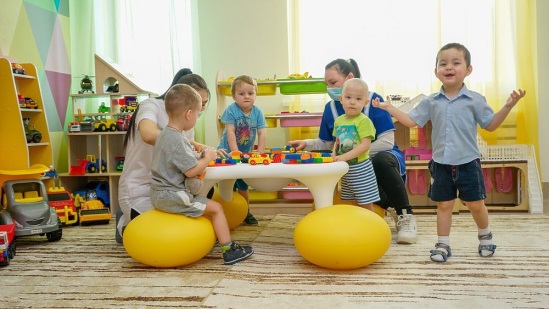 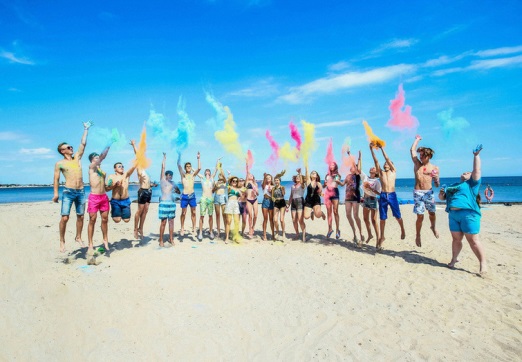 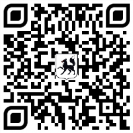 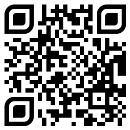 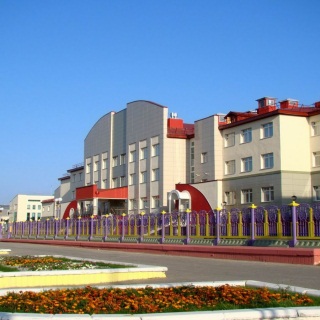 АРТ-РЕЗИДЕНЦИЯ «ПОЛЯРИС» - уникальный молодежный проект 

Участвовать может каждый желающий
6 школ и 3 учреждения дополнительного образования
Устройство ребенка в школу занимает 2 дня
Заявка подается через портал http://e-uslugi.yanao.ru или лично в приемную директора 
Среднее значение баллов по данным международного исследования качества образования учащихся PISA в Салехарде выше, чем в среднем по России и по странам-членам ОЭСР
Ямал возглавил список лучших регионов России по интегральному индексу инфраструктуры образования*
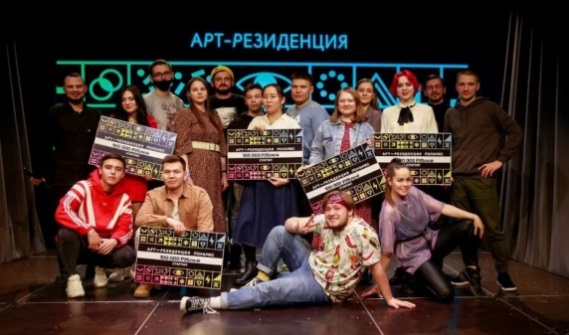 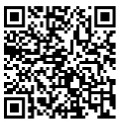 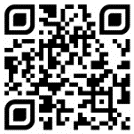 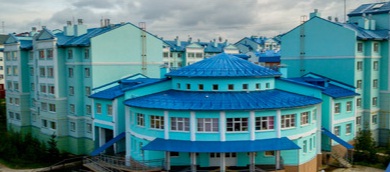 50% - скидка на авиабилеты для детей до 12 лет на рейсах авиакомпании «Ямал»
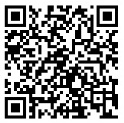 * Индекс формируется по результатам исследования, которое ежегодно проводит НИУ «Высшая школа экономики», корпорация «Российский учебник» и РИА «Новости». Оценивается качество инфраструктуры четырёх уровней образования: дошкольного, общего (школьного), среднего профессионального и дополнительного
география
карьера в образовании
условия жизни
28 образовательных организаций:
6
школ:
2 корпуса Обдорской гимназии 
Школа №1 им. Героя Советского Союза И.В. Королькова
Школа №2
Школа №3
Школа №4
Школа №6
___________________

+ Ведётся строительство школ на 800 и на 1275 мест. Проектирование дополнительного корпуса школы №2 на 800 мест.
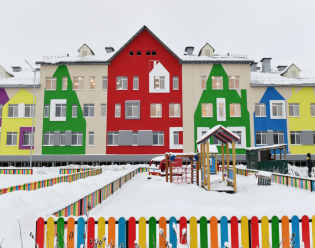 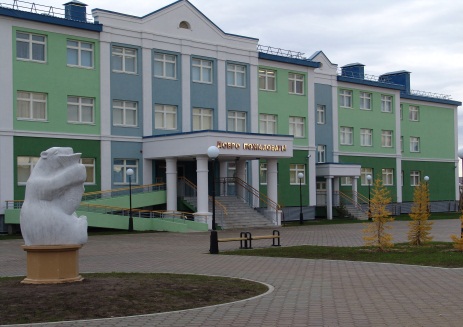 19
детских садов:
Мамонтёнок -
Северное сияние -
Росинка -
Снегурочка -
Рябинка -
Журавушка -
Крылышки -
Оленёнок -
Кристаллик -
Брусничка -
Морошка -
Золотой ключик -
Умка -
Улыбка -
Бережок -
Мозаика -
Золотая рыбка -
Светлячок -
Синяя птица -
______________________

+ Планируется строительство 3 новых детских садов на 1000 мест
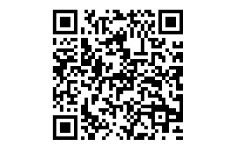 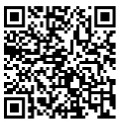 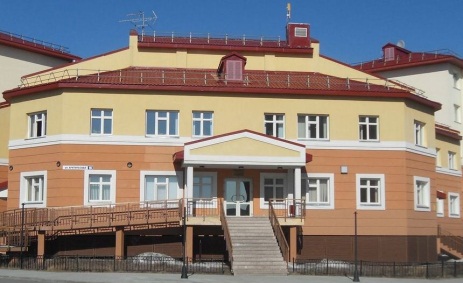 Департамент образования Администрации г. Салехарда
(ул. Ямальская, д.30)
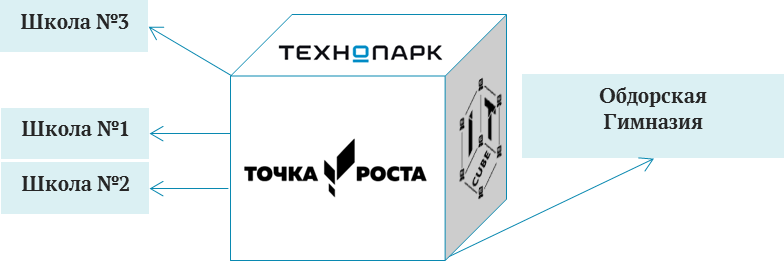 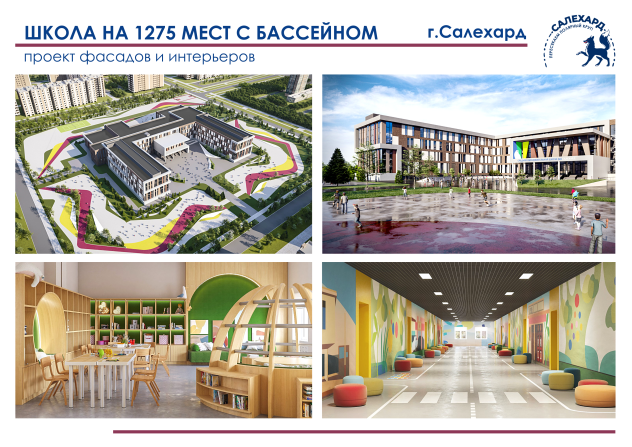 3
учреждения дополнительного образования
Детско-юношеский центр
Центр детского творчества «Надежда»
Центр внешкольной работы
___________________

+ Ведется строительство 
детского технопарка 
«Кванториум»
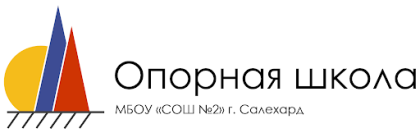 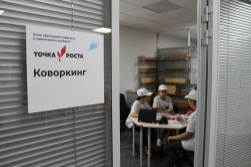 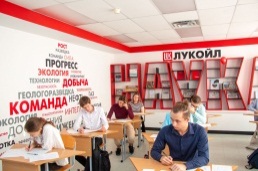 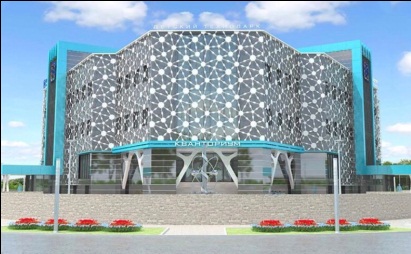 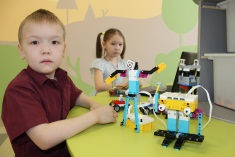 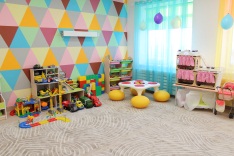 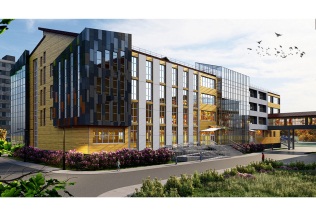 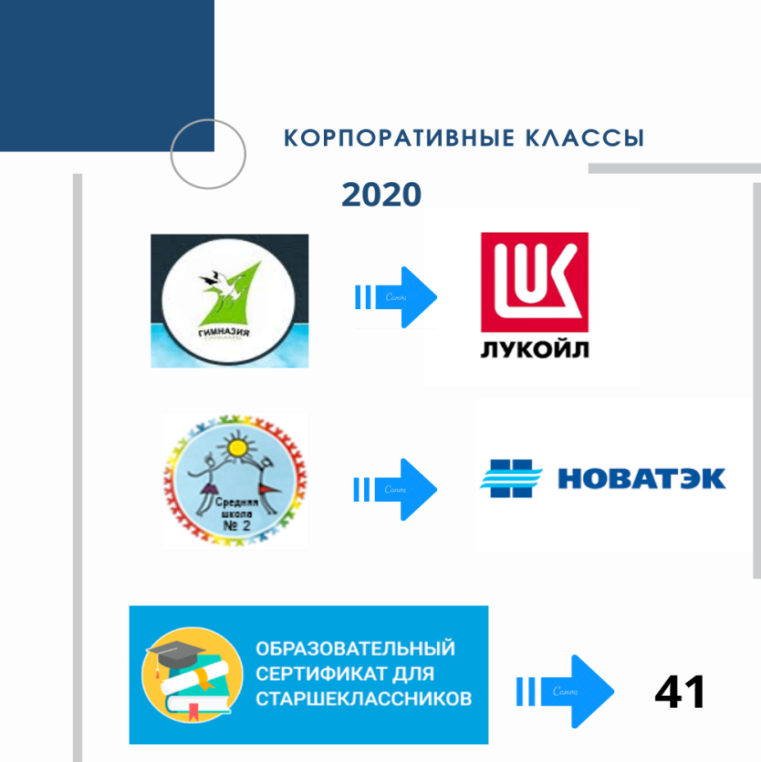 Первый в России «Лукойл-класс» Обдорской гимназии
Физико-математический класс «Новатэк»
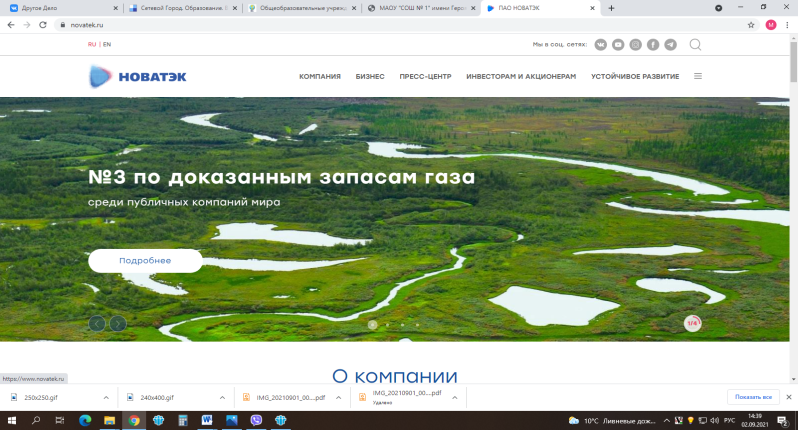 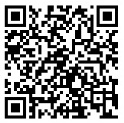 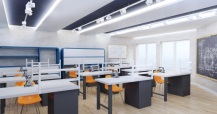 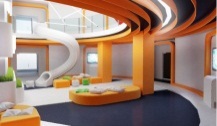 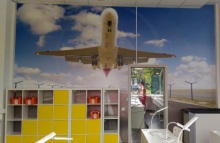 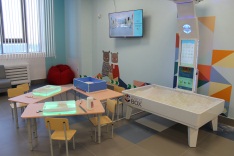 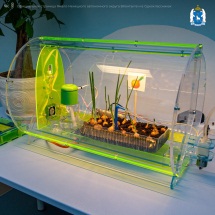 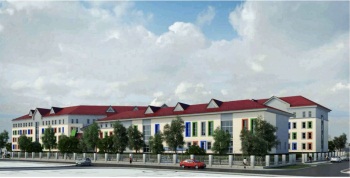 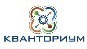 география
карьера в образовании
условия жизни
ГАРАНТИИ И КОМПЕНСАЦИИ 
РАБОТНИКАМ СФЕРЫ ОБРАЗОВАНИЯ
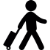 Ежегодный отпуск
 от 66 дней
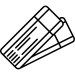 Гарантии и компенсации прибывшим педагогам из других регионов  Российской Федерации
Социальная поддержка молодым специалистам
Оплата проезда к месту отдыха для тебя и детей один раз в два года
Единовременное пособие в размере двух должностных окладов и единовременное пособие на каждого прибывающего члена семьи в размере половины должностного оклада работника
Оплата стоимости проезда работника и членов его семьи в пределах территории РФ, а также стоимости провоза багажа
Единовременное пособие молодым специалистам при обязательстве отработать не менее трех лет на педагогической должности -            100 тыс. рублей
Денежная компенсация для возмещения затрат, связанных с наймом жилья – 10 тыс. рублей
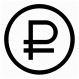 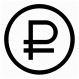 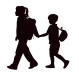 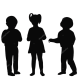 Выплачивается 80%  
к заработной плате за работу в районах Крайнего Севера
Ежегодная выплата премии к профессиональному празднику «День учителя» в размере заработной платы
Заработная плата учителя на 1 ставку
 – от 60 тыс. рублей
Заработная плата воспитателя на 1 ставку
 – от 46 тыс. рублей
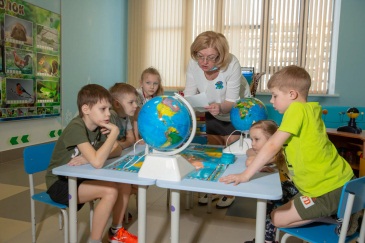 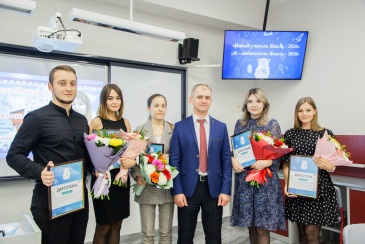 Региональные меры социальной поддержки и программы
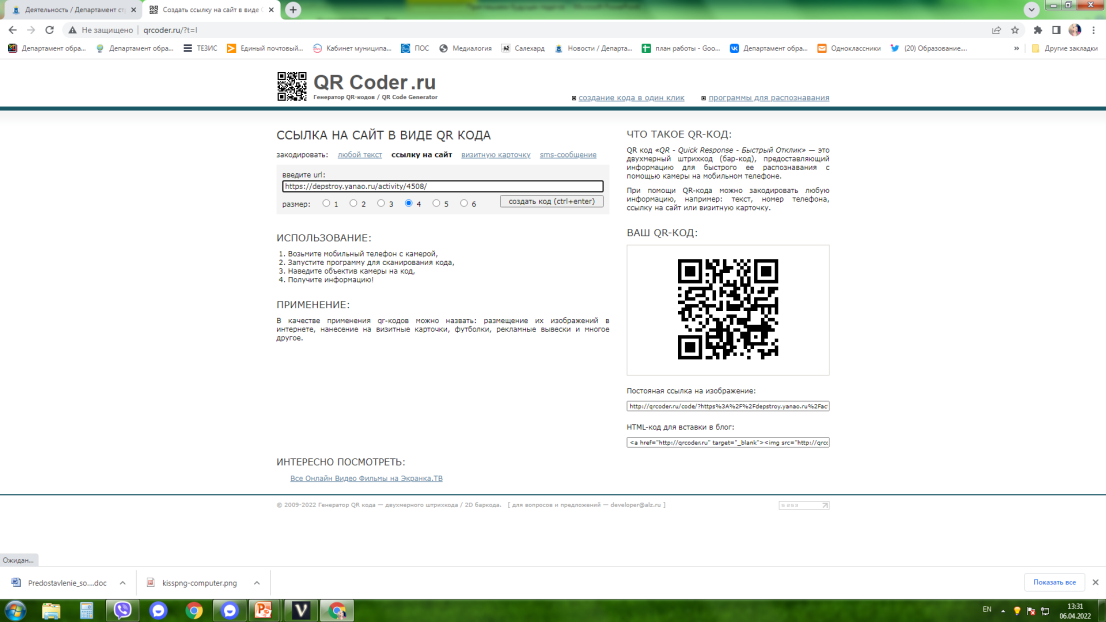 Приобретение социальных выплат работникам бюджетной сферы на приобретение        жилого помещения на первичном рынке до  40% от стоимости жилья
Предоставление социальных выплат на приобретение/строительство жилья молодым семьям до 35% от стоимости жилья
Гранты «Я - воспитатель Ямала» , «Новый учитель Ямала» и «Я - педагог допобразования Ямала» - размер гранта 600 тыс. рублей. Получатели гранта обеспечиваются служебным жильем или им выплачивается компенсация части арендной платы.
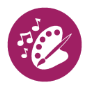 Заработная плата педагога допобразования на 1 ставку
 – от 65 тыс. рублей
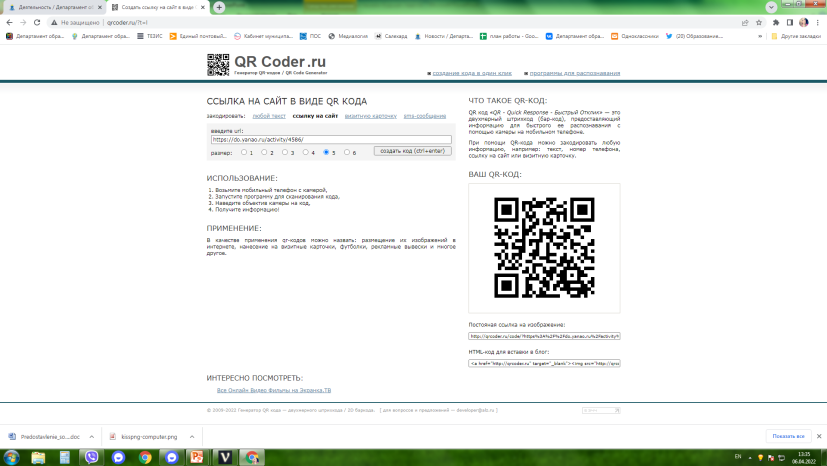 РАБОТА В СИСТЕМЕ 
ОБРАЗОВАНИЯ ГОРОДА САЛЕХАРДА
Казыева Оксана Владимировна, начальник департамента образования города Салехарда,
телефон 8 (34922) 3-21-45
почта: do@slh.yanao.ru
Сайт департамента образования города Салехарда http://edu.shd.ru/
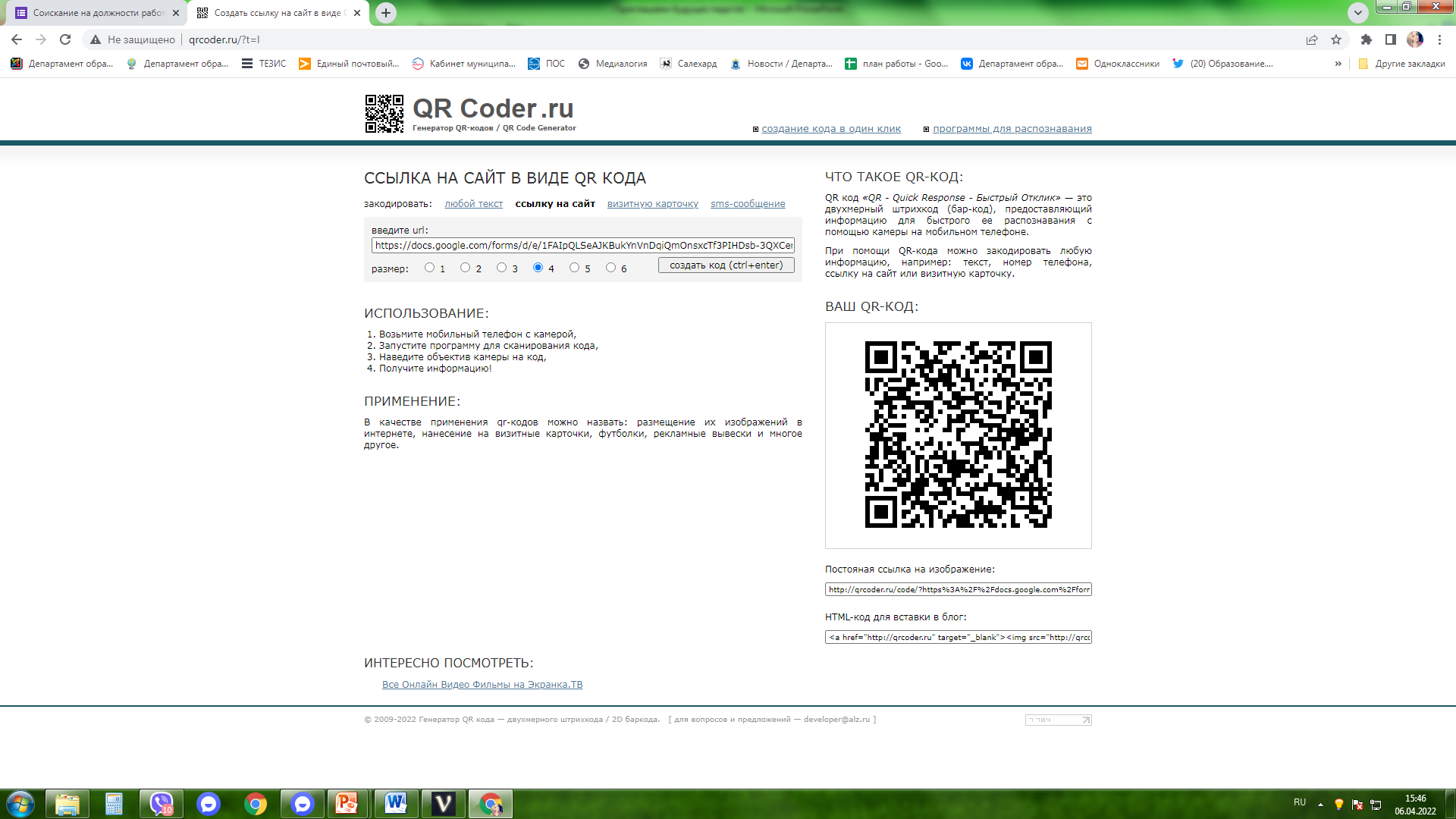 Желающие трудоустроиться в образовательные организации Салехарда, могут заполнить анкету
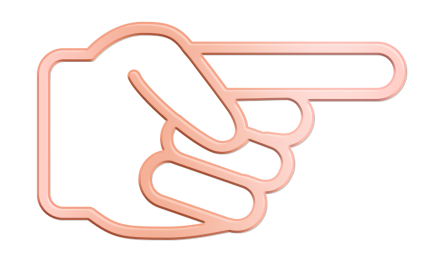